ФИЗКУЛЬТУРНО – ЗДОРОВИТЕЛЬНАЯ  РАБОТА В ДОУ
Составитель:  Ившина а.с
ФИЗКУЛЬТУРНО – ОЗДОРОВИТЕЛЬНАЯ РАБОТА В ДОУ
Учет индивидуальных особенностей
Санитарно –гигиенические требования
Проведение физкультурных занятий и занятий по обучению ЗОЖ
Соблюдение температурного режима
Физкультурно – оздоровительные мероприятия
Прогулки , подвижные, спортивные  игры на воздухе
Проведение закаливающих мероприятий
Индивидуальные и подгрупповые коррегирующие занятия
Утренняя гимнастика, гимнастика после сна, дыхательная гимнастика, гимнастика для глаз
Проведение дней здоровья, праздники,  досуги, экскурсии
Занятия в спортивном кружке
ФИЗКУЛЬТУРНО – ОЗДОРОВИТЕЛЬНЫЕ МЕРОПРИЯТИЯ
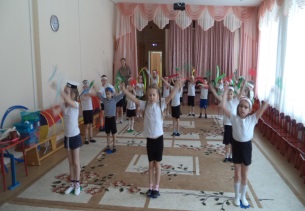 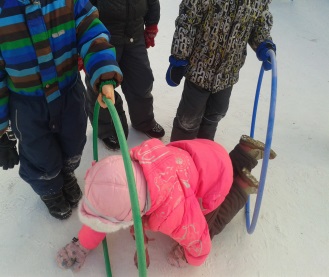 ЛЕЧЕБНО – ПРОФИЛАКТИЧЕСКИЕ МЕРОПРИЯТИЯ В ДОУ
С -ВИТАМИНИЗАЦИЯ ПИЩИ
ВИТАМИННЫЙ ЧАЙ
КОНТРОЛЬ ЗА ФИЗИЧЕСКИМ РАЗВИТИЕМ ДЕТЕЙ
ПРОФИЛАКТИЧЕСКИЕ ПРИВИВКИ
ЛЕЧЕБНО – ПРОФИЛАКТИЧЕСКИЕ МЕРОПРИЯТИЯ
СОБЛЮДЕНИЕ ПРОТИВОЭПИДИМИ-ЧЕСКОГО РЕЖИМА
ПРОФИЛАКТИКА ЙОДНОЙ НЕДОСТАТОЧНОСТИ
ИОНОТЕРАПИЯ
СЕЗОННАЯ ПРОФИЛАКТИКА ОРЗ
ТЕРМИНОЛОГИЯ
ЗДОРОВЬЕ –это состояние  полного физического  и социального благополучия человека.
ЗДОРОВЬЕСБЕРЕГАЮЩАЯ ТЕХНОЛОГИЯ  - это
система мер, включающая взаимосвязь  и взаимодействие всех факторов образовательной среды,  направленных на сохранение здоровья ребенка на всех этапах его обучения и развития.
ТЕХНОЛОГИЯ – это инструмент профессиональной деятельности педагога.
ЗДОРОВЬЕСБЕРЕГАЮЩИЙ ПРОЦЕСС – это специально  организованное, развивающееся во времени и в рамках определенной системы взаимодействие детей дошкольно-
го возраста и педагогов, направленное на достижение целей здоровьесбережения и здоровьеобогощения.
ЦЕЛЬ ЗДОРОВЬЕСБЕРЕГАЮЩИХ ТЕХНОЛОГИЙ
ОБЕСПЕЧЕНИЕ ВЫСОКОГО УРОВНЯ РЕАЛЬНОГО ЗДОРОВЬЯ ВОСПИТАННИКА ДЕТСКОГО САДА ВОСПИТАНИЕ ВАЛЕОЛОГИЧЕСКОЙ КУЛЬТУРЫ КАК СОВОКУПНОСТИ ОСОЗНАННОГО ОТНОШЕНИЯ РЕБЕНКА К ЗДОРОВЬЮ И ЖИЗНИ ЧЕЛОВЕКА, ЗНАНИЙ О ЗДОРОВЬЕ И УМЕНИЙ ОБЕРЕГАТЬ, ПОДДЕРЖИВАТЬ И СОХРАНЯТЬ ЕГО, ВАЛЕОЛОГИЧЕСКОЙ КОМПЕТЕНТНОСТИ, ПОЗВОЛЯЮЩЕЙ ДОШКОЛЬНИКУ САМОСТОЯТЕЛЬНО И ЭФФЕКТИВНО РЕШАТЬ ЗАДАЧИ ЗДОРОВОГО ОБРАЗА ЖИЗНИ БЕЗОПАСНОГО ПОВЕДЕНИЯ, ЗАДАЧИ, СВЯЗАННЫЕ С ОКАЗАНИЕМ ЭЛЕМЕНТАРНОЙ МЕДИЦИНСКОЙ, ПСИХОЛОГИЧЕСКОЙ САМОПОМОЩИ И ПОМОЩИ.
ЭФФЕКТИВНОСТЬ  ПОЗИТИВНОГО ВОЗДЕЙСТВИЯ НА ЗДОРОВЬЕ ДЕТЕЙ РАЗЛИЧНЫХ ОЗДОРОВИТЕЛЬНЫХ МЕРОПРИЯТИЙ, СОСТАВЛЯЮЩИХ ЗДОРОВЬЕСБЕРЕГАЮЩУЮ ТЕХНОЛОГИЮ, ОПРЕДЕЛЯЕТСЯ НЕ СТОЛЬКО КАЧЕСТВОМ КАЖДОГО ИЗ ЭТИХ ПРИЕМОВ И МЕТОДОВ, СКОЛЬКО ИХ ГРАМОТНОЙ  «ВСТРОЕННОСТЬЮ» В ОБЩУЮ СИСТЕМУ, НАПРАВЛЕННУЮ НА БЛАГО ЗДОРОВЬЯ ДЕТЕЙ И ПЕДАГОГОВ И ОТВЕЧАЮЩУЮ ЕДИНСТВУ ЦЕЛЕЙ И ЗАДАЧ. ПРИ ЭТОМ СЕМЬЯ ЯВЛЯЕТСЯ АКТИВНЫМ УЧАСТНИКОМ ВОСПИТАТЕЛЬНО – ОБРАЗОВАТЕЛЬНОГО ПРОЦЕССА В ДОУ.
ВИДЫ ЗДОРОВЬЕСБЕРЕГАЮЩИХ ТЕХНОЛОГИЙ В ДОШКОЛЬНОМ ОБРАЗОВАНИИ
МЕДИКО - ПРОФИЛАКТИЧЕСКИЕ
ФИЗКУЛЬТУРНО - ОЗДОРОВИТЕЛЬНЫЕ
ЗДОРОВЬЕСБЕРЕЖЕНИЕ И ЗДОРОВЬЕОБОГАЩЕНИЕ  ПЕДАГОГОВ  ДОШКОЛЬНОГО ОБРАЗОВАНИЯ
ТЕХНОЛОГИИ  ОБЕСПЕЧЕНИЯ  СОЦИАЛЬНО  - ПСИХОЛОГИЧЕСКОГО БЛАГОПОЛУЧИЯ РЕБЕНКА
ВАЛЕОЛОГИЧЕСКОЕ ПРОСВЕЩЕНИЕ РОДИТЕЛЕЙ
ЗДОРОВЬЕСБЕРЕГАЮЩИЕ ОБРАЗОВАТЕЛЬНЫЕ ТЕХНОЛОГИИ В ДОУ
АКТУАЛЬНОСТЬ ПРИМЕНЕНИЯ ЗДОРОВЬЕСБЕРЕГАЮЩИХ ТЕХНОЛОГИЙ
ДЕТСКИЕ СТРЕССЫ (НЕРВНЫЕ РАССТРОЙСТВА ВСЛЕДСТВИЕ ОТРИЦАТЕЛЬНОЙ ПСИХОЛОГИЧЕСКОЙ ОБСТАНОВКИ В СЕМЬЕ, ИЗЛИШНЕГО ШУМА И НЕРВНОСТИ В ДЕТСКОМ КОЛЛЕКТИВЕ)
ТРЕВОЖНОСТЬ ( НЕДОСТАТОК ЭМОЦИОНАЛЬНОЙ ПОДДЕРЖКИ В ДЕТСКОМ САДУ И СЕМЬЕ, НЕДОСТАТОК ИНФОРМАЦИИ)
ФИЗИЧЕСКОЕ И ПСИХОЛОГИЧЕСКОЕЗДОРОВЬЕ ВЗРОСЛЫХ УЧАСТНИКОВ ПЕДАГОГИЧЕСКОГО ПРОЦЕССА В  ДОУ ТАКЖЕ ЗНАЧИТЕЛЬНО УХУДШИЛОСЬ В ПОСЛЕДНЕЕ ВРЕМЯ. В СВЯЗИ С ЭТИМВ ДОУ НЕОБХОДИМО УДЕЛИТЬ ОСОБОЕ ВНИМАНИЕ ВОСПИТАНИЮ ФИЗИЧЕСКИ ЗДОРОВОГО И СОЦИАЛЬНО АДАПТИРОВАННОГО РЕБЕНКА.
КРОМЕ ТОГО,ВАЖНО СПОСОБСТВОВАТЬ РАЗВИТИЮ КУЛЬТУРЫ  ЗДОРОВЬЯ ПЕДАГОГОВ  ДОУ, В ТОМ ЧИСЛЕ КУЛЬТУРЫ  ПРОФЕССИНАЛЬНОГО ЗДОРОВЬЯ, РАЗВИТИЮ  ПОТРЕБНОСТИ К ЗДОРОВОМУ ОБРАЗУ ЖИЗНИ.
ГИПОДИНАМИЯ( НАРУШЕНИЕ  ФУНКЦИЙ ОПОРНО – ДВИГАТЕЛЬНОГО АППАРАТА, КРОВООБРАЩЕНИЯ , ДЫХАНИЯ , ПИЩЕВАРЕНИЯ)
ВИДЫ ЗДОРОВЬЕСБЕРЕГАЮЩИХ ТЕХНОЛОГИЙ
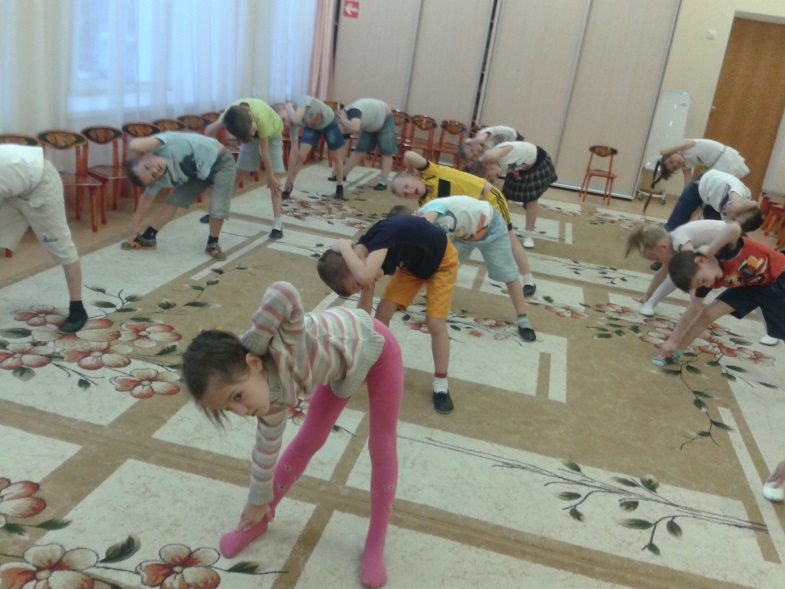 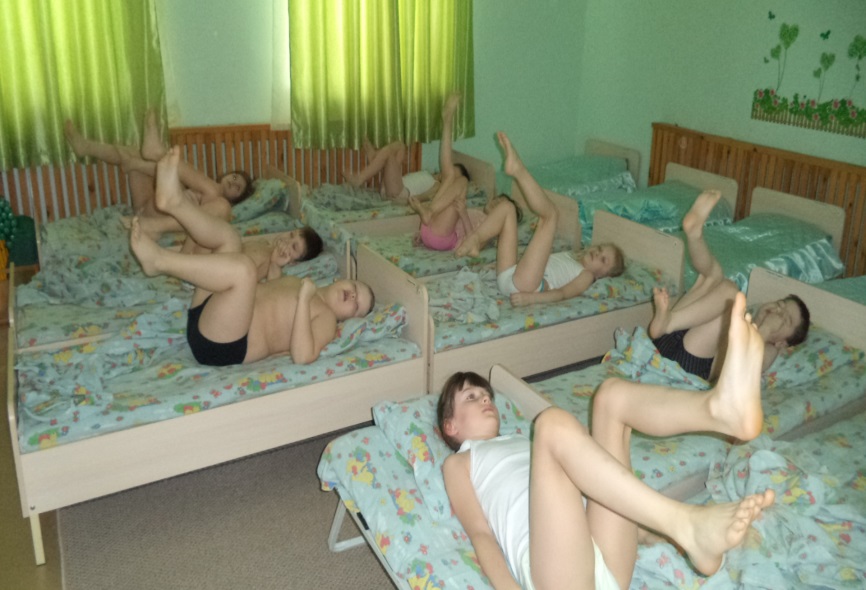 УТРЕННЯЯ 
ГИМНАСТИКА
ГИМНАСТИКА ПОСЛЕ  СНА
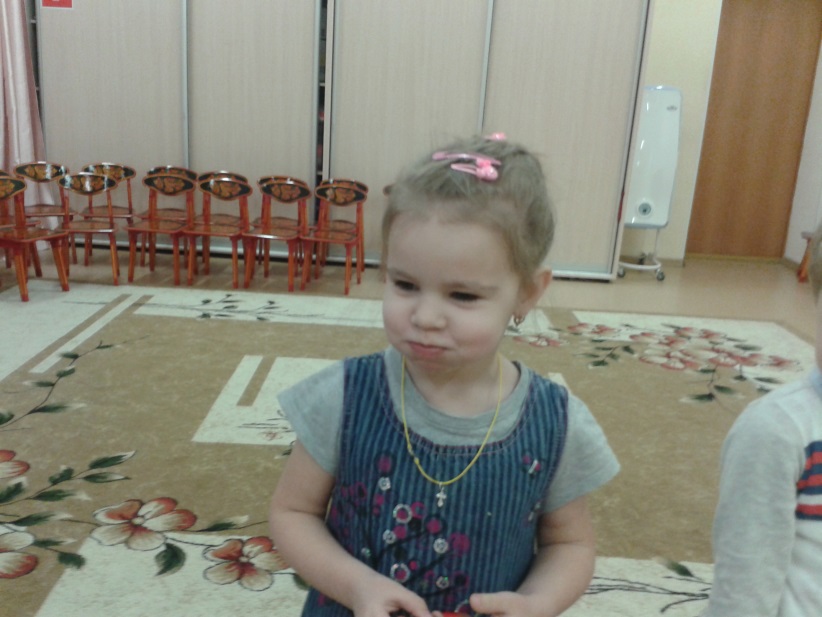 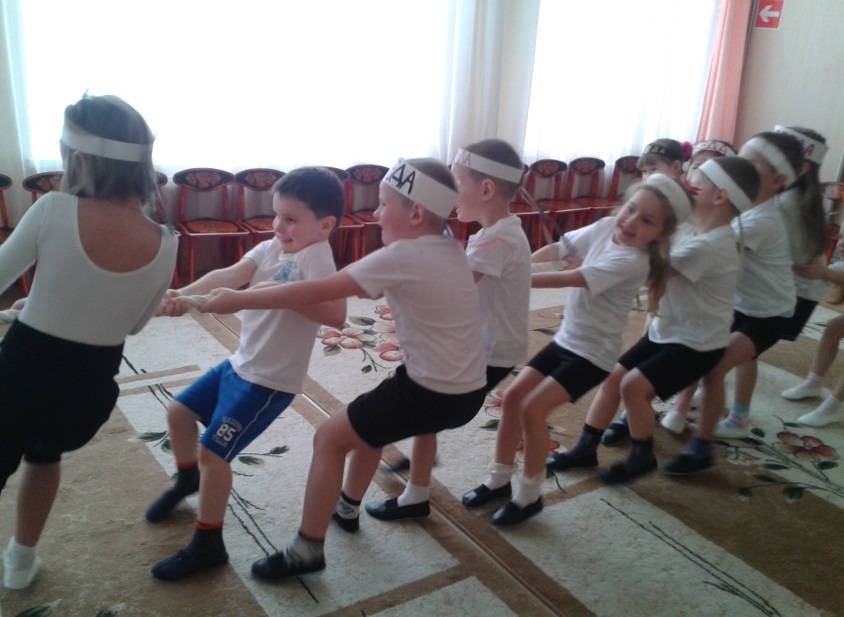 ДЫХАТЕЛЬНАЯ ГИМНАСТИКА
СПОРТИВНЫЕ И ПОДВИЖНЫЕ ИГРЫ
ВИДЫ
 ЗДОРОВЬЕСБЕРЕГАЮЩИХ
 ТЕХНОЛОГИЙ
Работа с родителями
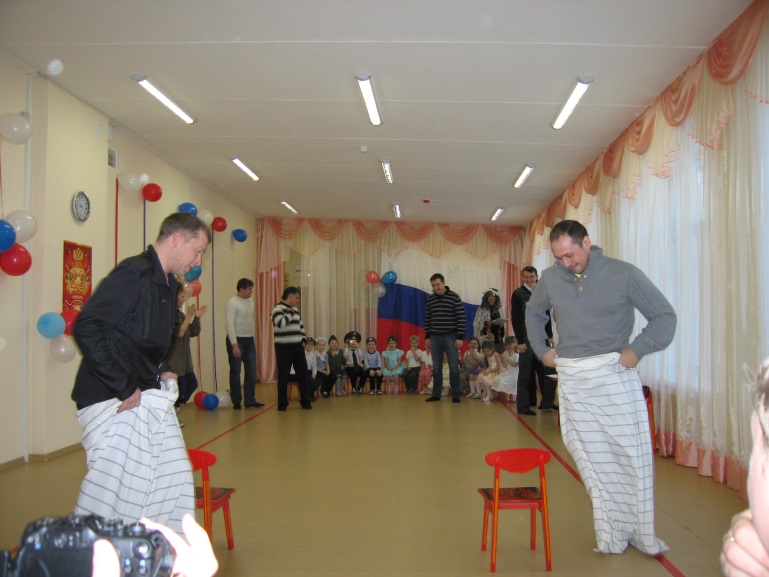 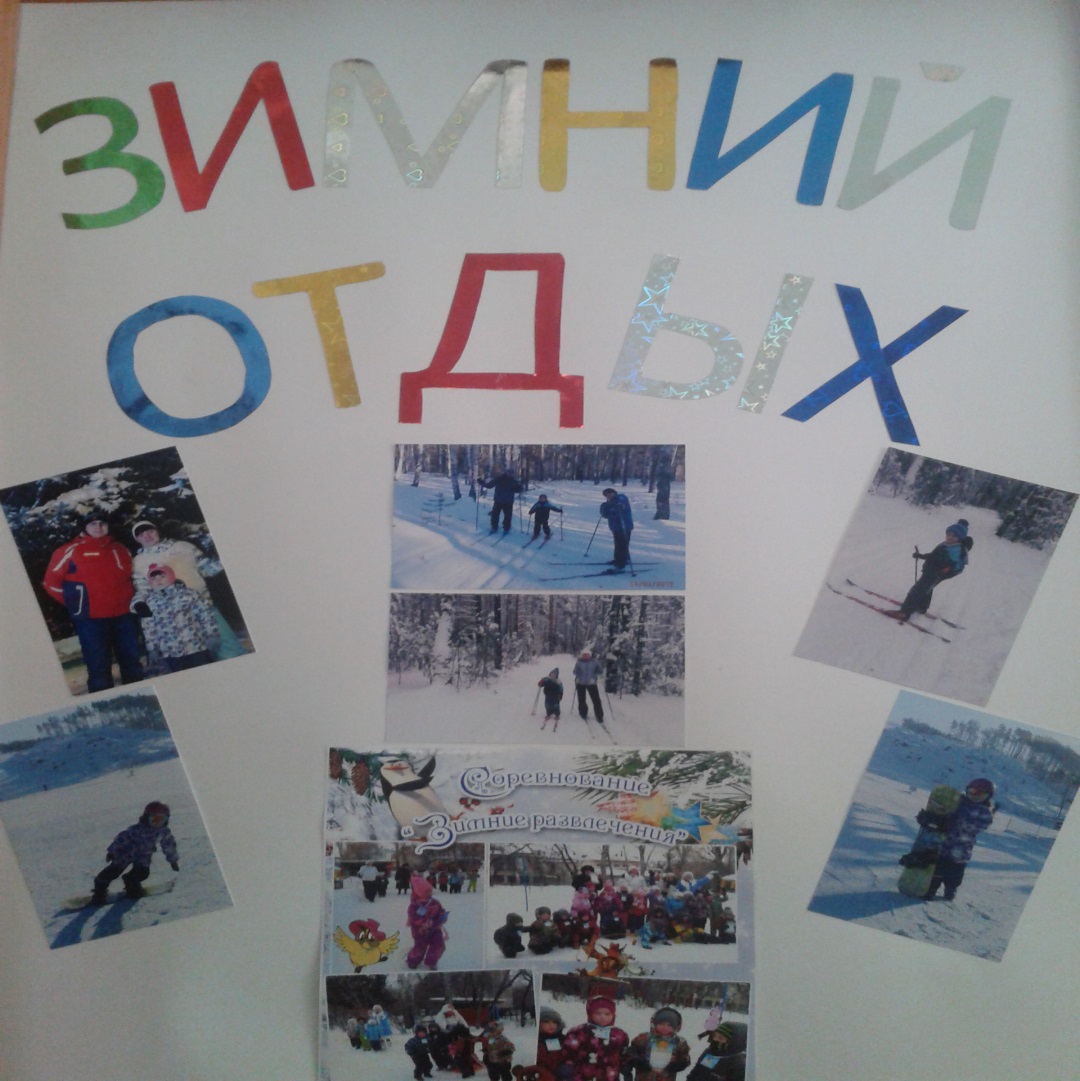